June 2011
Review of 802.11 & Comparison with 802.22 RA Smart Grid and Critical Infrastructure Monitoring
IEEE P802.22 Wireless RANs          Date: 2011-06-20
Authors:
Notice: This document has been prepared to assist IEEE 802.22. It is offered as a basis for discussion and is not binding on the contributing individual(s) or organization(s). The material in this document is subject to change in form and content after further study. The contributor(s) reserve(s) the right to add, amend or withdraw material contained herein.

Release: The contributor grants a free, irrevocable license to the IEEE to incorporate material contained in this contribution, and any modifications thereof, in the creation of an IEEE Standards publication; to copyright in the IEEE’s name any IEEE Standards publication even though it may include portions of this contribution; and at the IEEE’s sole discretion to permit others to reproduce in whole or in part the resulting IEEE Standards publication. The contributor also acknowledges and accepts that this contribution may be made public by IEEE 802.22.

Patent Policy and Procedures: The contributor is familiar with the IEEE 802 Patent Policy and Procedures http://standards.ieee.org/guides/bylaws/sb-bylaws.pdf including the statement "IEEE standards may include the known use of patent(s), including patent applications, provided the IEEE receives assurance from the patent holder or applicant with respect to patents essential for compliance with both mandatory and optional portions of the standard." Early disclosure to the Working Group of patent information that might be relevant to the standard is essential to reduce the possibility for delays in the development process and increase the likelihood that the draft publication will be approved for publication. Please notify the Chair 
Wendong Hu as early as possible, in written or electronic form, if patented technology (or technology under patent application) might be incorporated into a draft standard being developed within the IEEE 802.22 Working Group. If you have questions, contact the IEEE Patent Committee Administrator at patcom@iee.org.
Slide 1
Chunyi Song, NICT
June 2011
Abstract
This document provides an overview of P802.11ah and P802.11af standards on PAR, 5C, usage models and technical aspects, which may have some relevance with 802.22 Regional Area Smart Grid and Critical Infrastructure Monitoring.

Also, this document provides comparison between P802.11ah, P802.11af and 802.22 RA smart grid and critical infrastructure monitoring.
Slide 2
Chunyi Song, NICT
June 2011
Title
Slide 3
Chunyi Song, NICT
June 2011
PAR Scope
Slide 4
Chunyi Song, NICT
June 2011
5C and Functional Requirement
Slide 5
Chunyi Song, NICT
June 2011
Usage Models
Slide 6
Chunyi Song, NICT
June 2011
Summary – Review, Differences and Similarities
Slide 7
Chunyi Song, NICT
Summary - Technical Comparison
June 2011
Slide 8
Chunyi Song, NICT
June 2011
Example Application Scenario
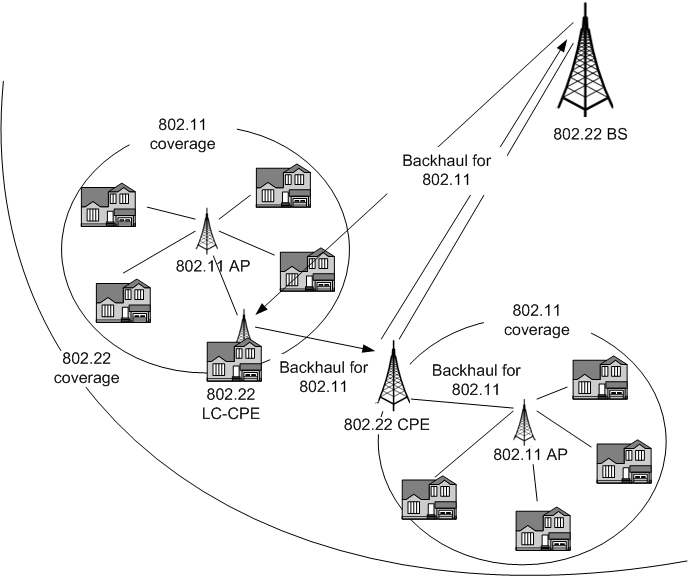 802.22 RA smart grid and critical infrastructure monitoring application will be complimentary to other short range applications at the users’ end
We may have different types of CPEs in 802.22 new SG
Currently CPEs can not communicate to each other
Slide 9
Chunyi Song, NICT
June 2011
Conclusion
Comparing to 802.11, uniqueness of 802.22 New SG 
is able to provide services related to smart grid and critical Infrastructure Monitoring applications for a larger coverage area.
is able to support a huge number of devices in TV whitespace for smart grid and critical Infrastructure Monitoring.
is able to provide enhanced robustness in dealing with delay spread as well as frequency selective fading.
is able to provide enhanced coexistence.
Slide 10
Chunyi Song, NICT
June 2011
References
802.11ah PAR and 5C
802.11af PAR  and 5C
802.11-2007 
802.22-2011
Slide 11
Chunyi Song, NICT
June 2011
Appendix
As amendment for 802.22, 802.22 New SG
consider to support low energy consumption and complexity CPEs
considers to support ad hoc connection (such as peer-to-peer connection, multi-hop connection) among portable CPEs for emergency broadband infrastructure
considers to support very large number of CPEs with low energy and complexity for monitoring a regional area
considers to support high reliability and QoS for critical applications such as medical service, hazard monitoring, etc
considers to support real time monitoring system with low latency.
considers CPEs with multiple operation modes [eg. low and high capabilities]
considers supporting interface with various sensors
Slide 12
Xin Zhang, NICT